Centre Euro-Mediterranéen pour la Prévention du Risque SismiqueCEPRISACTIVITY REPORTby:Nacer JabourNational Scientific and Technical Research Centre CNRST- Rabat – Morocco
EUR-OPA  Joint meeting  6-7 November 2017,  Paris
Historical seismicity of the Maghreb
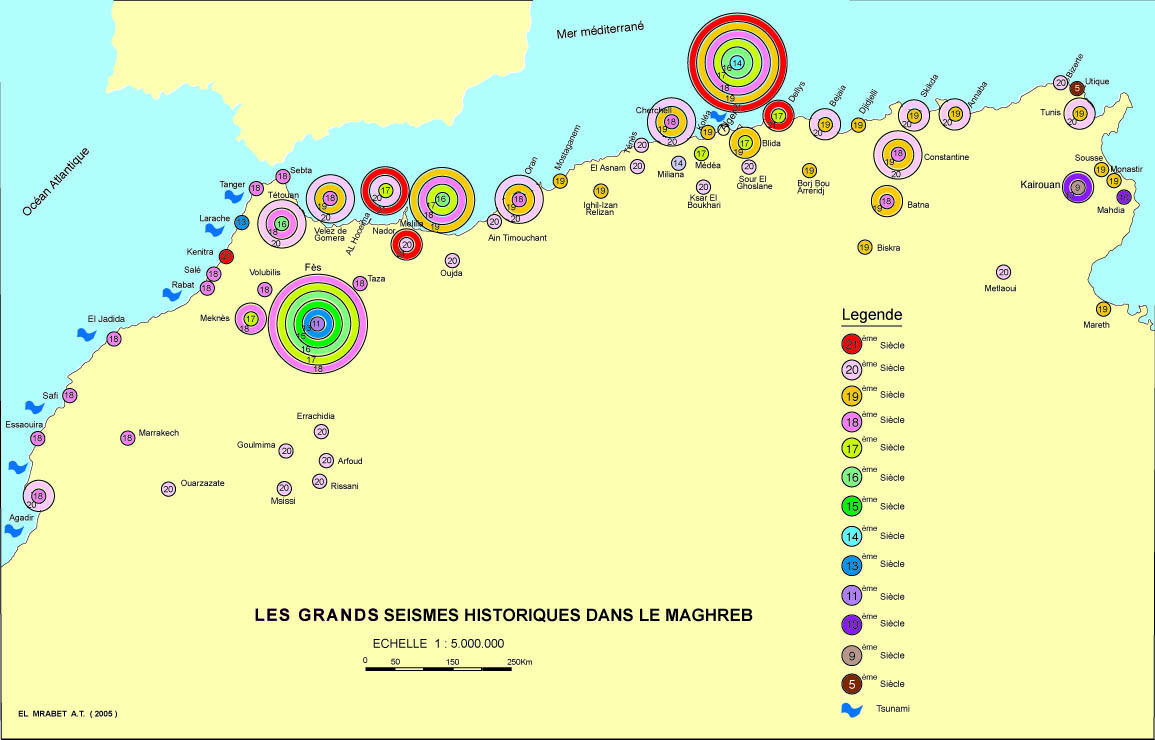 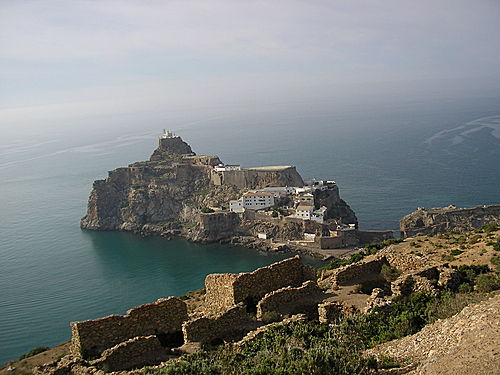 LAReHBA Project: Local  Appropriate Retrofitting of Historical Built-up Areas
View of the island of Badis with the ruins of the ancient city
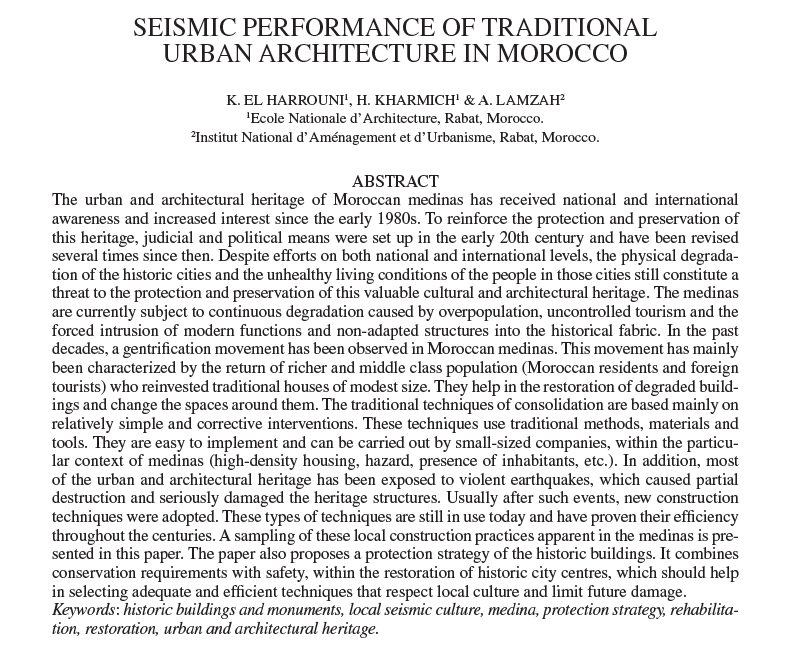 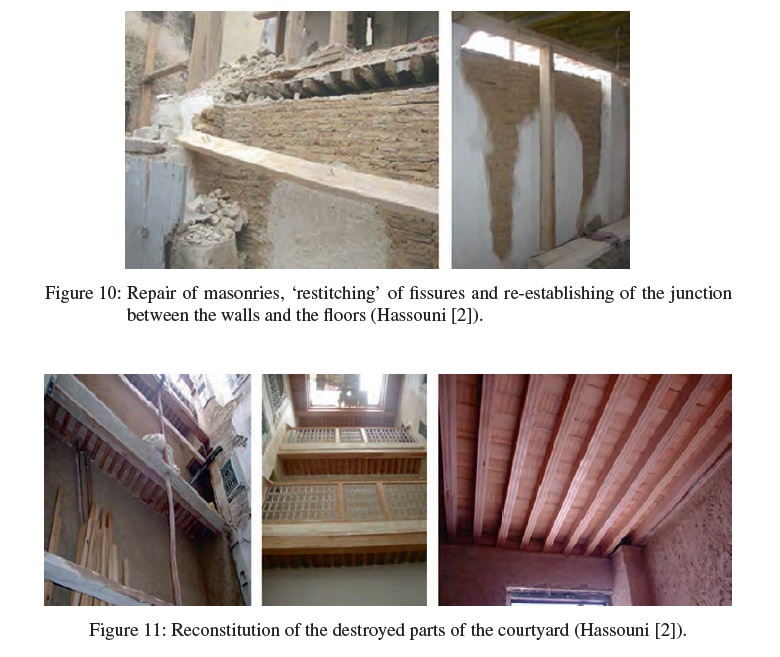 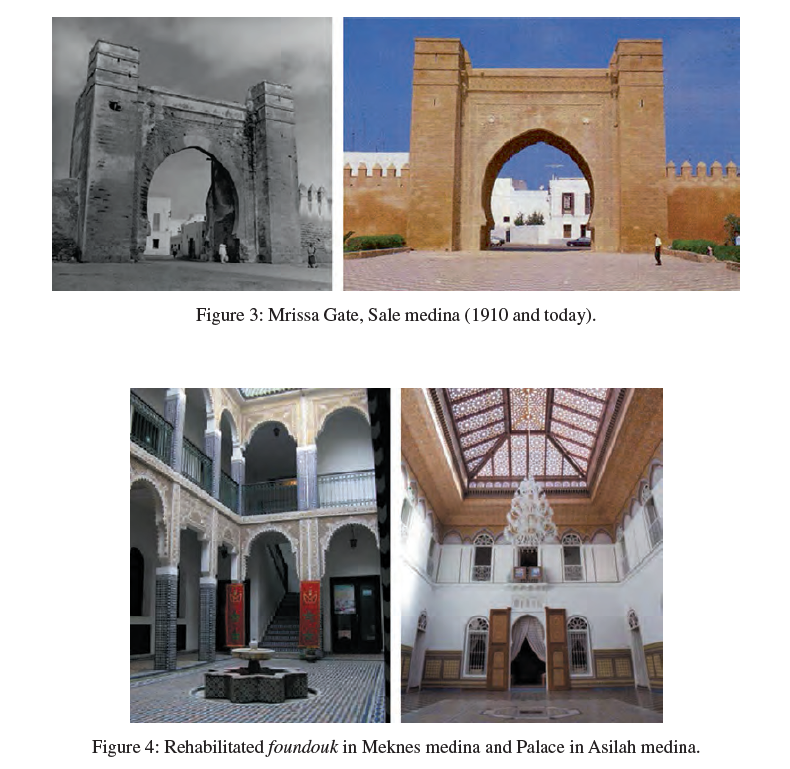 Aquestionnaire on the tsunami hazard and risk was diffused in Tangier, Northern Morocco within the BAYWATCH project to assess the hôteliers level of awarness and the preparation measures as these structures are hosting tourists from different countries.
Action plans of associated centers as well as common plans were discussed during the Lagos, Portugal workshop with of the Caraebean Tsunami warning Center representative.
Deux Maregraphes à Saidia
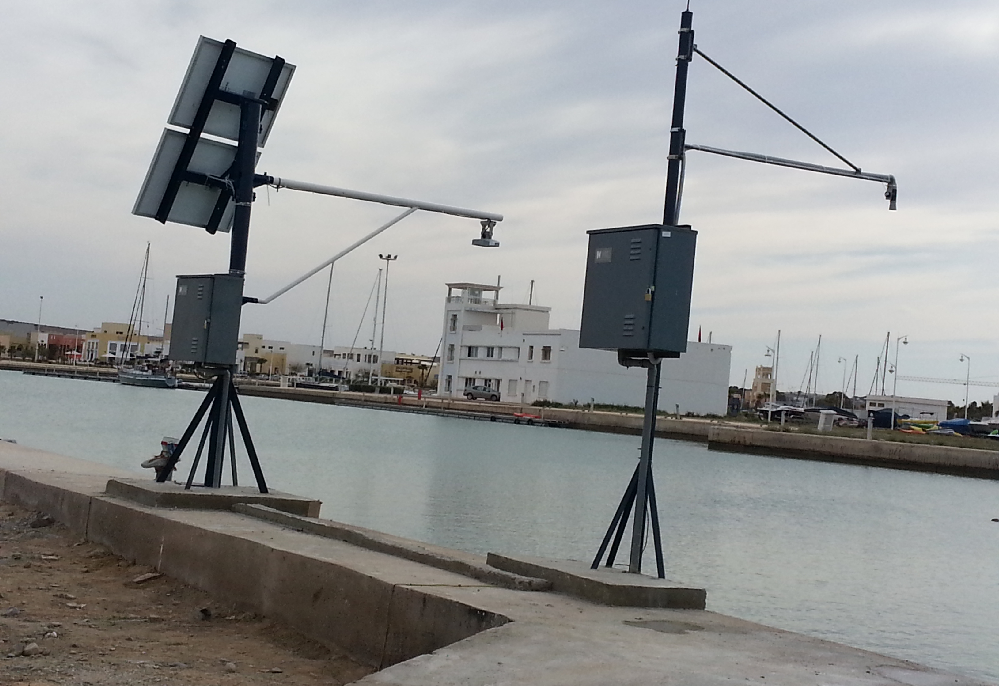 MAREGRAPHES DE SAIDIA, CNRST et JRC
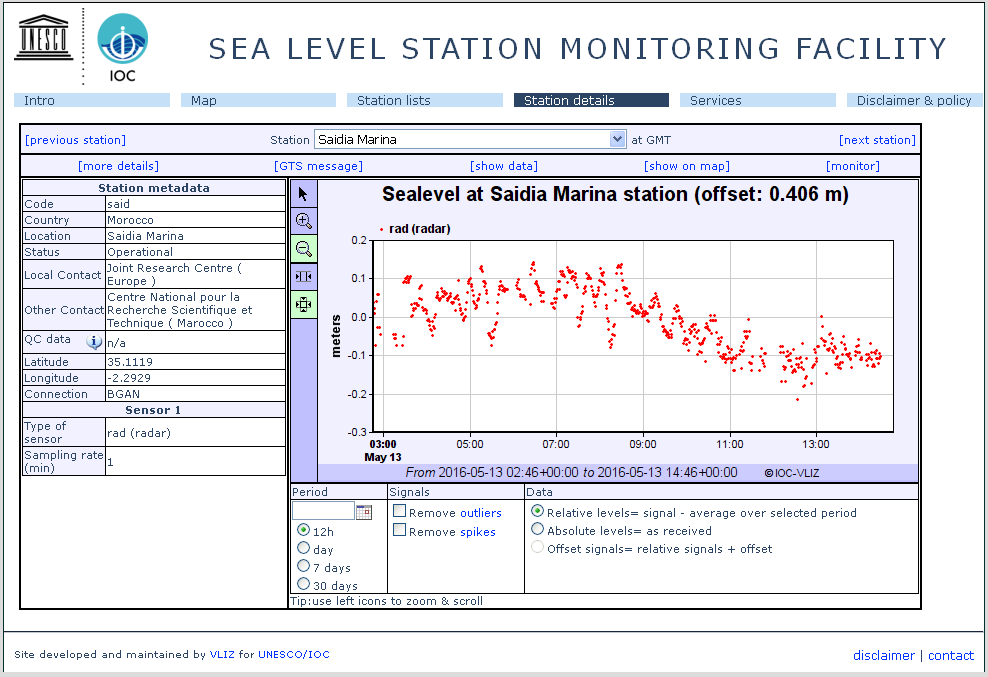 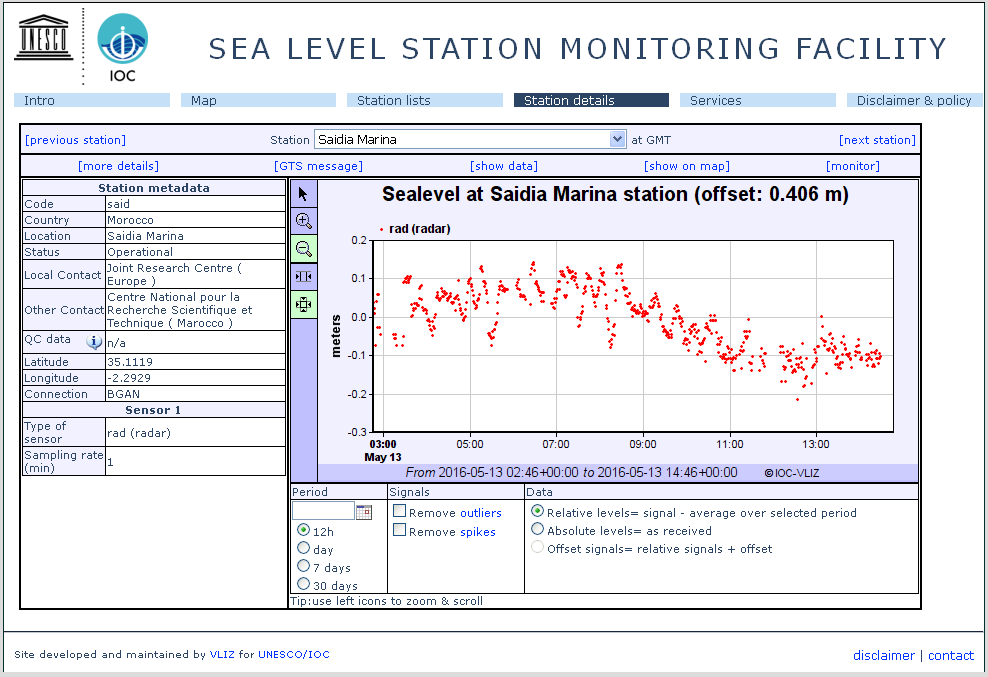 Enregistrement du niveau de la mer en temps réel à Saadia, CNRST
Affiches et signalisations
Project proposal 2018-2019

PRIORITY FOR ACTION OF THE MEDIUM TERM PLAN:

National actions aim to spread local seismic culture. 
Defining actions to reach the population in order to present all availlable measures for the seismic and tsunami prevention and protection.

Preparation of evacuation exercises in coordination with the civil protection  authority, starting with schools in priority
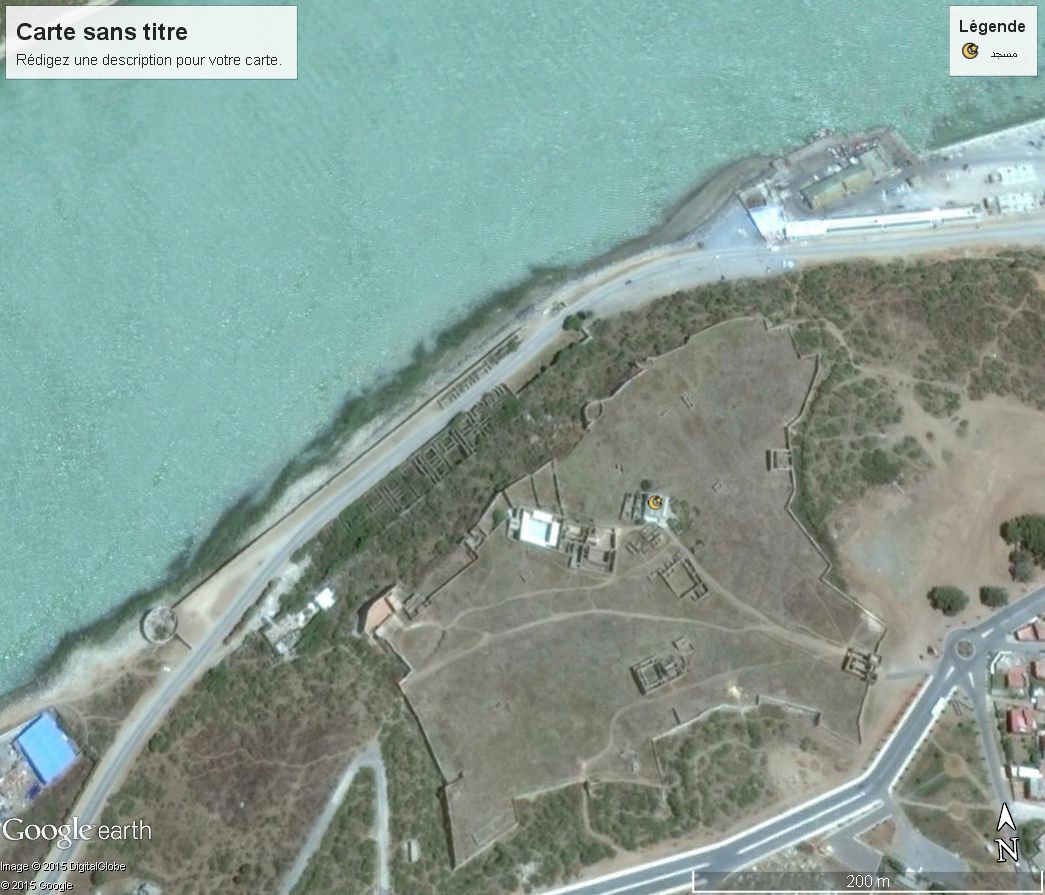 THANK YOU FOR YOUR ATTENTION
Mahdia harbour